ОПОВЕЩЕНИЕ НАСЕЛЕНИЯ
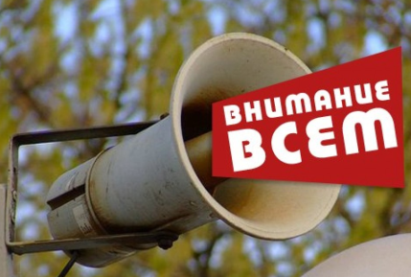 Основным способом оповещения населения о возникновении чрезвычайных ситуаций природного и техногенного характера, а также об опасностях, возникающих при военных конфликтах или вследствие этих конфликтов, считается передача речевой информации с использованием сетей проводного вещания, радиовещания и телевидения.
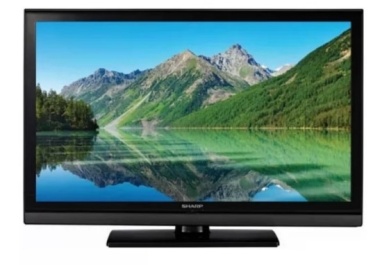 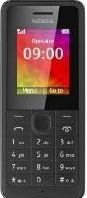 Звуки сирен означают   сигнал 
                     «ВНИМАНИЕ ВСЕМ!». 

Действия населения
Необходимо:
 услышав сигнал, немедленно включить радио, телевизор на местном канале и прослушать сообщение о порядке действий;

полученную информацию по возможности передать соседям;
соблюдать спокойствие и порядок;

действовать согласно полученной информации.
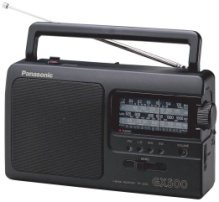 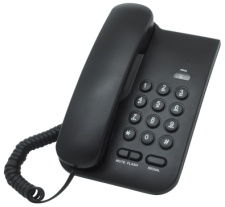 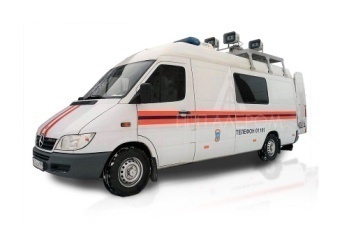 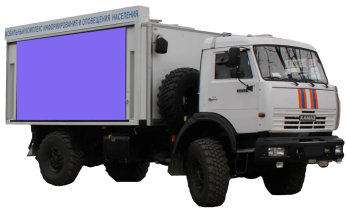 2